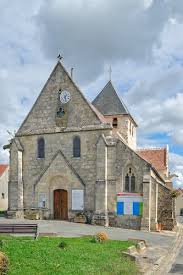 La paroisse
 saint Martin-sous-Pression
 vous souhaite la bienvenue !
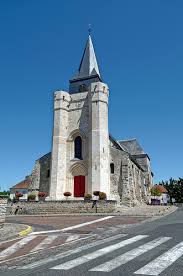 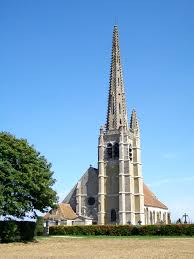 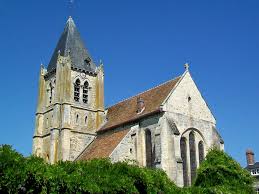 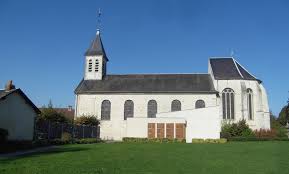 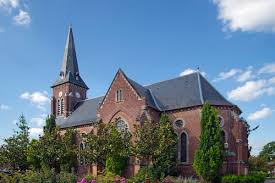 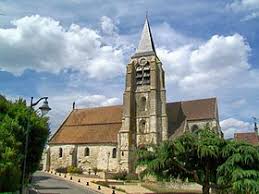 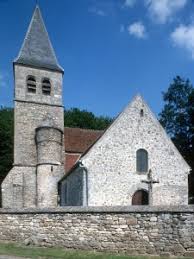 J’aurais beau parler toutes les langues des hommes et des anges, si je n’ai pas la charité, s’il me manque l’amour, je ne suis qu’un cuivre qui résonne, une cymbale retentissante.

J’aurais beau être prophète, avoir toute la science des mystères et toute la connaissance de Dieu, j’aurais beau avoir toute la foi jusqu’à transporter les montagnes, s’il me manque l’amour, je ne suis rien.

J’aurais beau distribuer toute ma fortune aux affamés, j’aurais beau me faire brûler vif, s’il me manque l’amour, cela ne me sert à rien.

L’amour prend patience ; l’amour rend service ; l’amour ne jalouse pas ;
il ne se vante pas, ne se gonfle pas d’orgueil.

Il ne fait rien d’inconvenant ; il ne cherche pas son intérêt ; il ne s’emporte pas ;
il n’entretient pas de rancune.

Il ne se réjouit pas de ce qui est injuste, mais il trouve sa joie dans ce qui est vrai.

Il supporte tout, il fait confiance en tout, il espère tout, il endure tout.

L’amour ne passera jamais. 

1 Co 13, 1-8
Nous sommes 
ce que nous répétons chaque jour.
Aristote
La politique des petits pas…

Poser, chaque jour, de petits actes d’amour concrets 
Ainsi, peu à peu, nous prenons
 l’habitude de faire le bien. 

Mille petits pas mènent loin…
L’amour  prend  patience…
La patience se renforce quand je reconnais que l’autre a le droit de vivre tel qu’il est. 
L’amour porte à accepter l’autre, même quand il agit autrement que je l’aurais désiré.

Pape François
J’estime plus 
la patience que les miracles !
Saint Grégoire
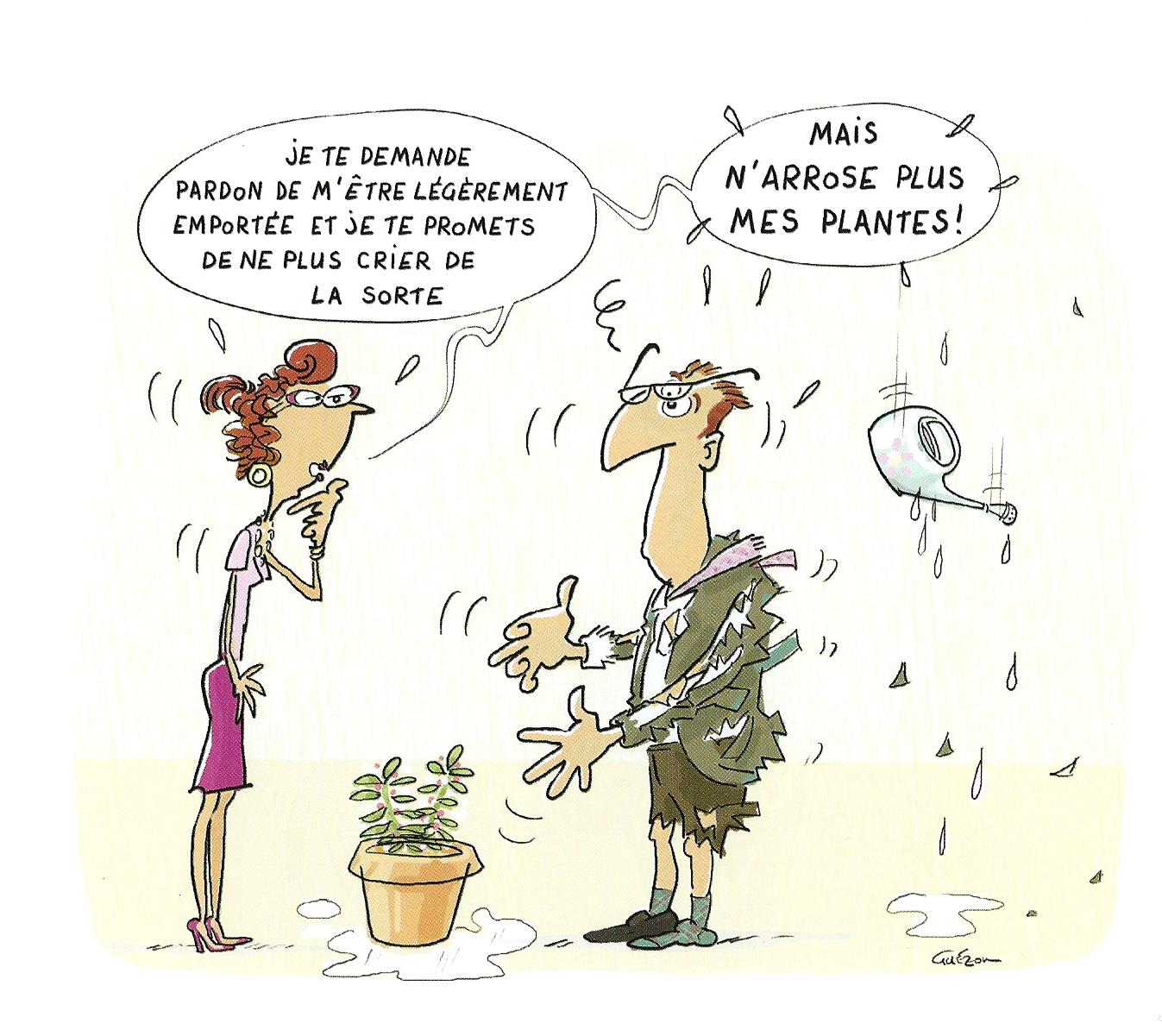 L’amour

prend 

patience
L’amour  rend service…


L’amour doit se mettre plus dans les œuvres que dans les paroles.
Saint Ignace de Loyola
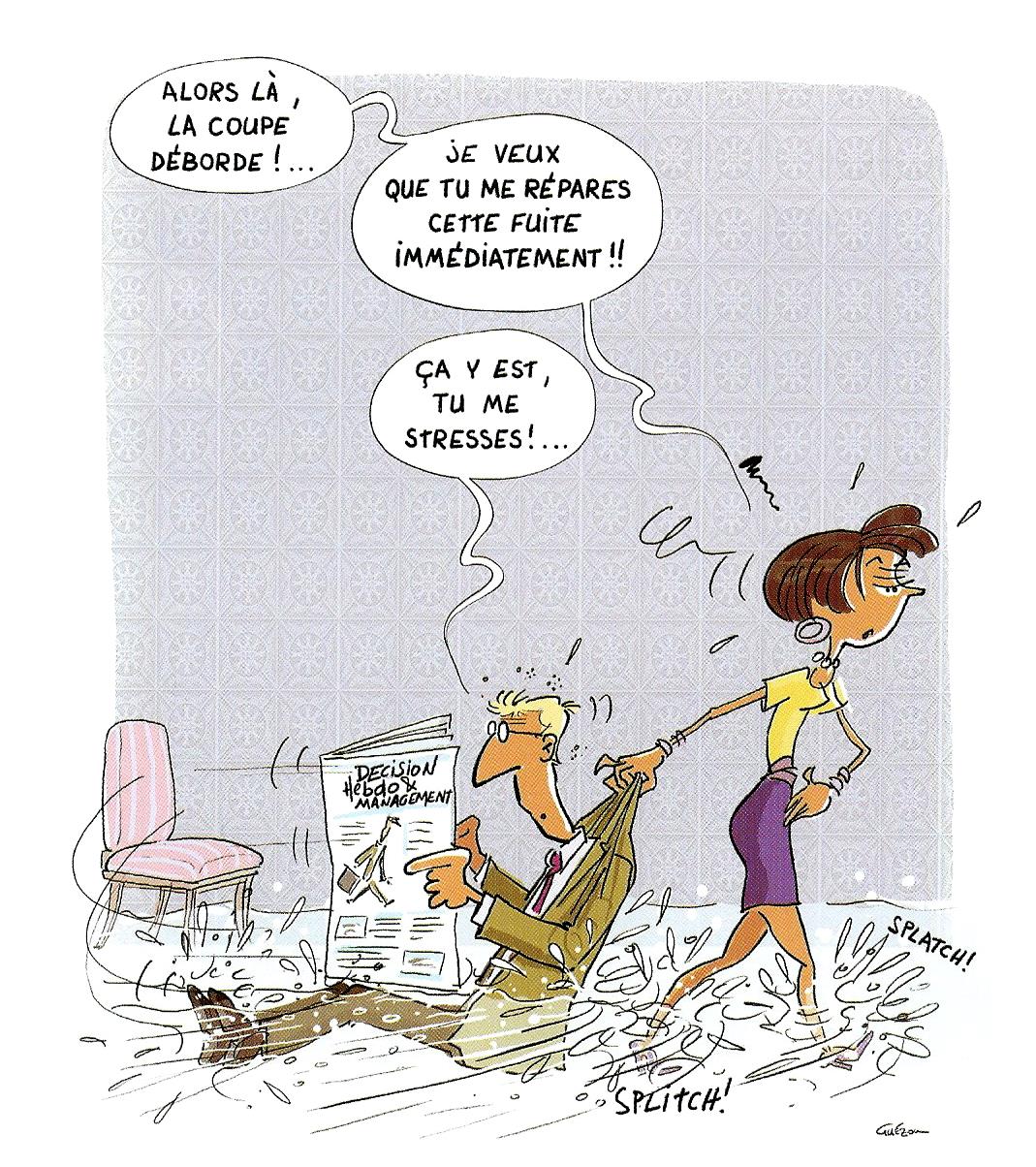 L’amour 
rend
service
L’amour n’envie pas…
     …il trouve sa joie dans ce qui est vrai



Dieu aime celui qui donne avec joie.


Notre Seigneur aime de manière spéciale celui qui se réjouit du bonheur de l’autre.

Pape François
L’amour ne se vante pas,
      ne se gonfle pas d’orgueil…



Le commencement de tout péché, c’est l’orgueil.

                                                                Ben Sirac le Sage 10, 13
L’amour ne se vante pas,
      ne se gonfle pas d’orgueil…



Le commencement de tout péché, c’est l’orgueil.

                                                                     Ben Sirac le Sage 10, 13


Nous mettons l’orgueil partout, comme le sel.

Le Curé d’Ars
L’amour  ne cherche pas son intérêt…


Vous avez reçu gratuitement, 
donnez gratuitement.

Jésus (Mt 10, 8)
L’amour excuse tout…


Notre jugement doit être, en toute occasion, favorable au prochain. 
On doit toujours penser le bien, 
toujours excuser.


Sainte Thérèse de Lisieux
L’amour supporte tout…


 Peu importe ce qu’il fait, 
tu vois en lui l’image de Dieu.

Martin Luther King
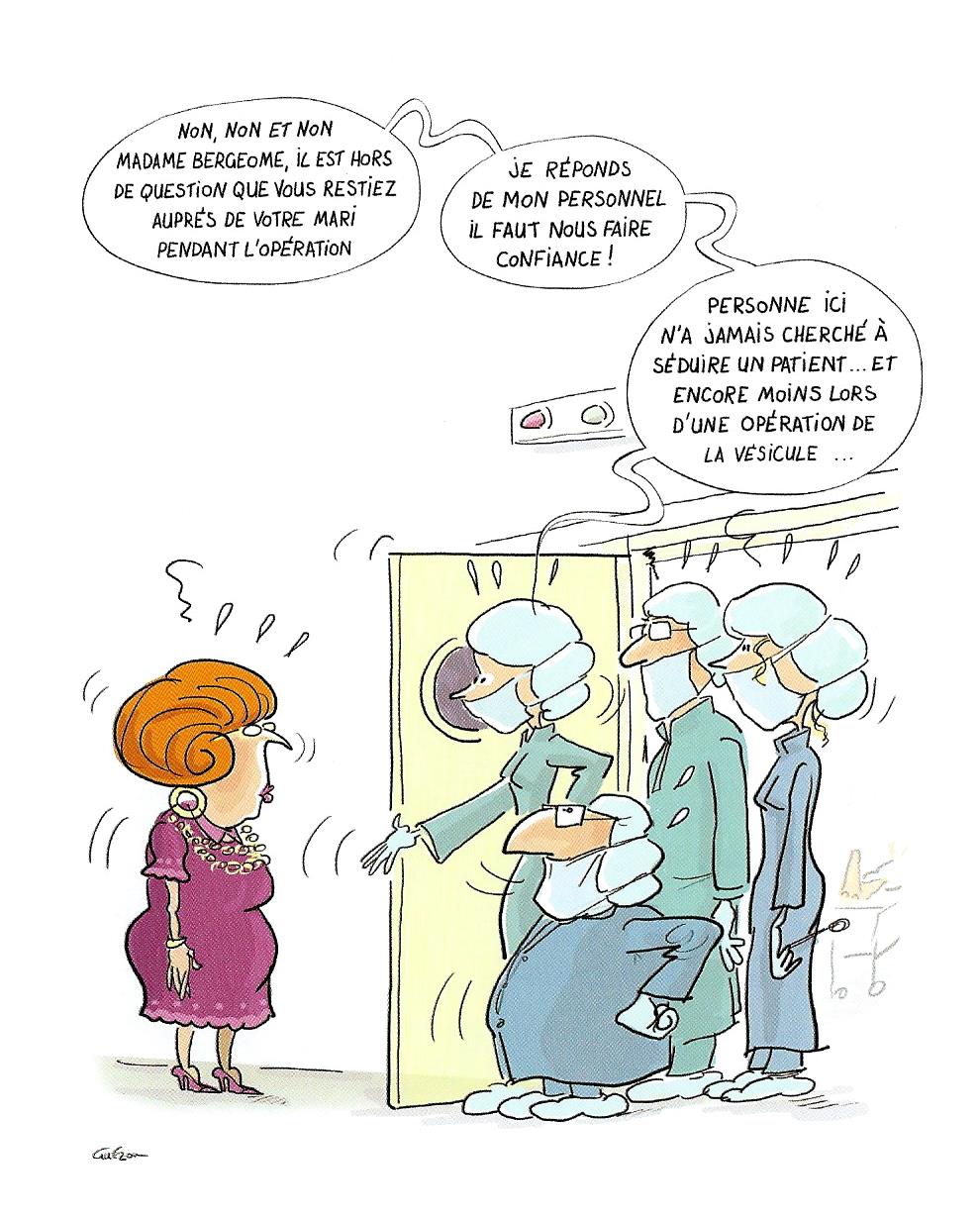 L’amour fait confiance en tout !
L’amour excuse tout, fait confiance en tout, espère tout, supporte tout, 
car il donne TOUT !
L’amour excuse tout, fait confiance en tout, espère tout, supporte tout, 
car il donne TOUT ! 


Si nous donnons TOUT, 
l’amour ne passera jamais
L’amour excuse tout, fait confiance en tout, espère tout, supporte tout ? 

Tout, vraiment tout ? 
Le handicap, la maladie, le deuil, l’adultère ? 
Est-ce possible ? 
Qu’est-ce qui nous semble difficile à vivre dans ce que nous venons d’entendre ?
 Quels moyens mettre en œuvre pour y parvenir ?
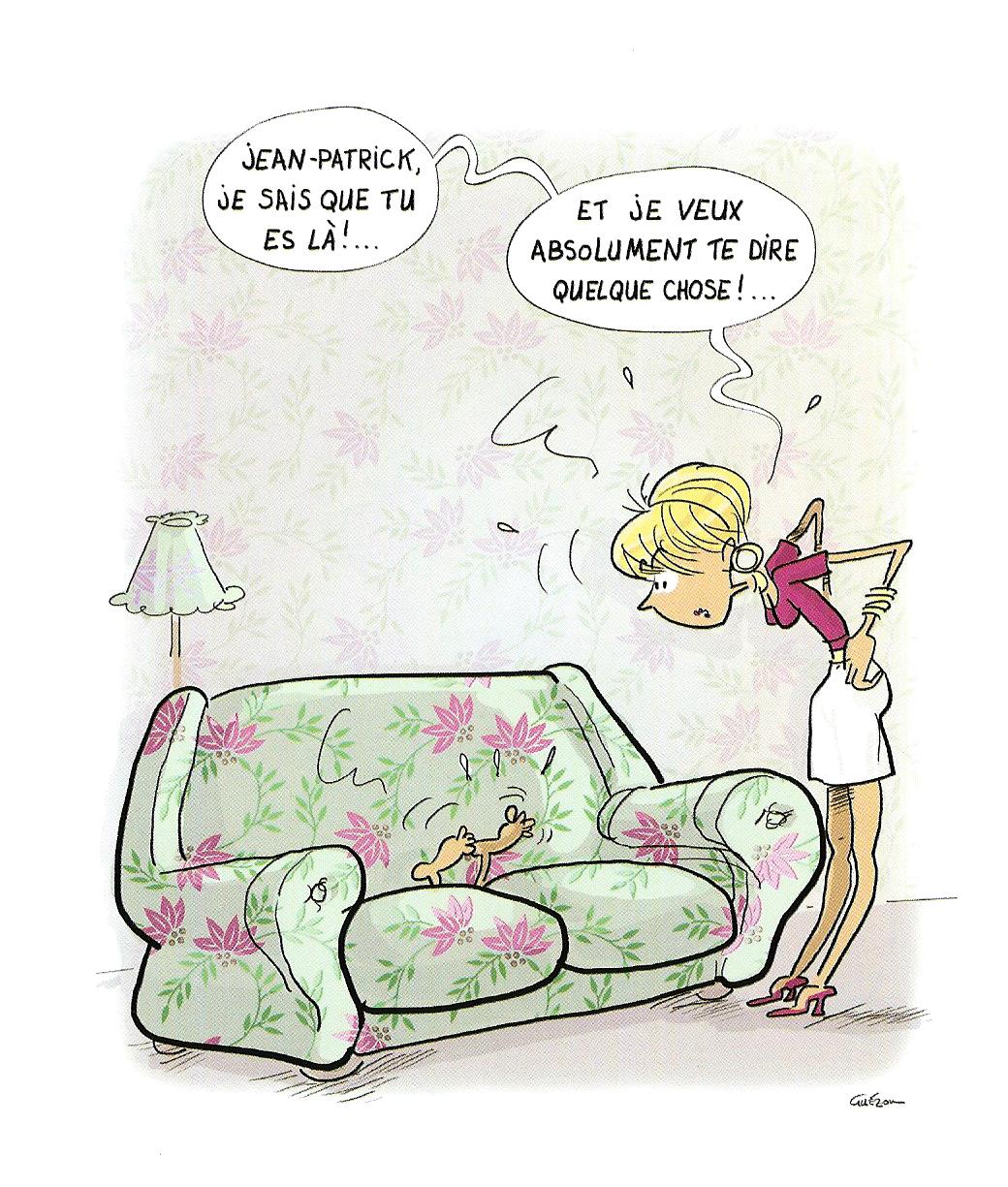 L’amour dialogue !
Bien communiquer, c’est …
 

- Aimer
Bien communiquer, c’est …
 

- Aimer
      - Rechercher le bien
Bien communiquer, c’est …
 

- Aimer
      - Rechercher le bien
           - Rechercher la vérité
Bien communiquer, c’est …
 

- Aimer
      - Rechercher le bien
           - Rechercher la vérité
                 - Rechercher la justice
Les canaux de la communication 
 

- Le Corps
Les canaux de la communication 
 

- Le Corps
    - La parole
Les canaux de la communication 
 

- Le Corps
    - La parole
Partager ce que l’on vit
Les canaux de la communication 
 

- Le Corps
    - La parole
Partager ce que l’on vit
Partager ce que l’on ressent
Les canaux de la communication 
 

- Le Corps
    - La parole
Partager ce que l’on vit
Partager ce que l’on ressent
Ecouter
Les canaux de la communication 
 

- Le Corps
    - La parole
Partager ce que l’on vit
Partager ce que l’on ressent
Ecouter
Exprimer
Les canaux de la communication 
 

- Le Corps
    - La parole
Partager ce que l’on vit
Partager ce que l’on ressent
Ecouter
Exprimer
Comprendre
Les canaux de la communication 
 

- Le Corps
    - La parole
Emettre clairement
Les canaux de la communication 
 

- Le Corps
    - La parole
Emettre clairement
Recevoir humblement
En toutes circonstances …
En toutes circonstances …
 

- Rester dans l’amour
En toutes circonstances …
 

- Rester dans l’amour
      - Rechercher le bien
En toutes circonstances …
 

- Rester dans l’amour
      - Rechercher le bien
           - Rechercher la vérité
En toutes circonstances …
 

- Rester dans l’amour
      - Rechercher le bien
           - Rechercher la vérité
                 - Rechercher la justice
Quelle note globale (entre 1 et 10) est-ce que je mettrais à notre
         communication ?  Pourquoi ?

Si nous avons partagé sur les fiches reçues, qu’en avons-nous retiré ? Qu’est-ce que cela a révélé de la qualité de notre dialogue ?  
 Sinon, pourquoi ne l’avons-nous pas fait ?
Qu’est-ce que cela dit de la qualité de notre dialogue ?

3.     Quelles sont mes deux qualités qui favorisent le dialogue ?
    Quelles sont tes deux qualités qui favorisent le dialogue ?
         Quelles sont mes deux attitudes qui rendent le dialogue difficile ? 
              Quelles sont tes deux attitudes qui rendent le dialogue difficile ? 
                    Quel premier point d’effort puis-je me fixer aujourd’hui ?
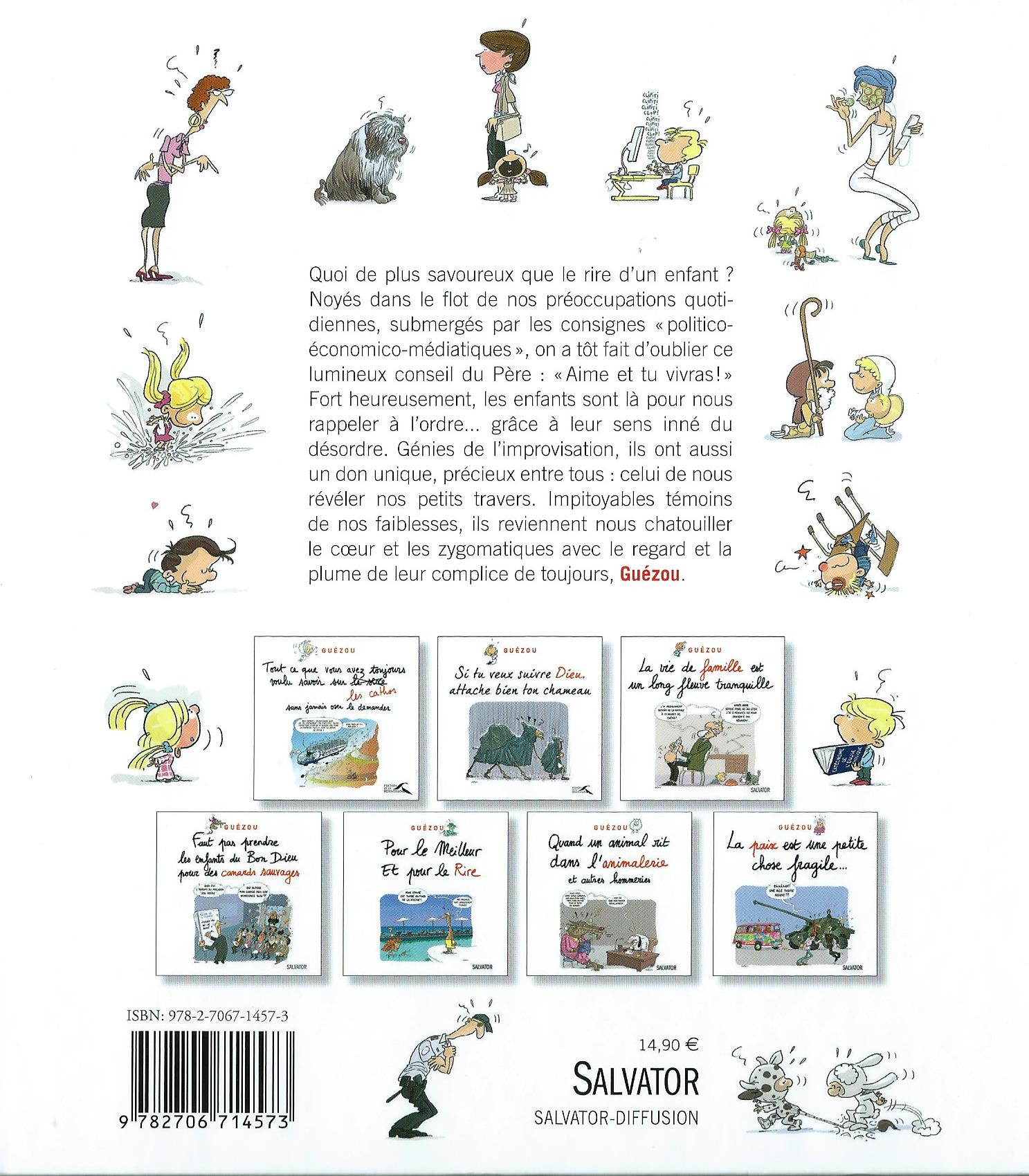 Le diocèse de Beauvais remercie chaleureusement
Les dessins reproduits 
ont été publiés par le magazine 
Famille Chrétienne
et les éditions
Salvator
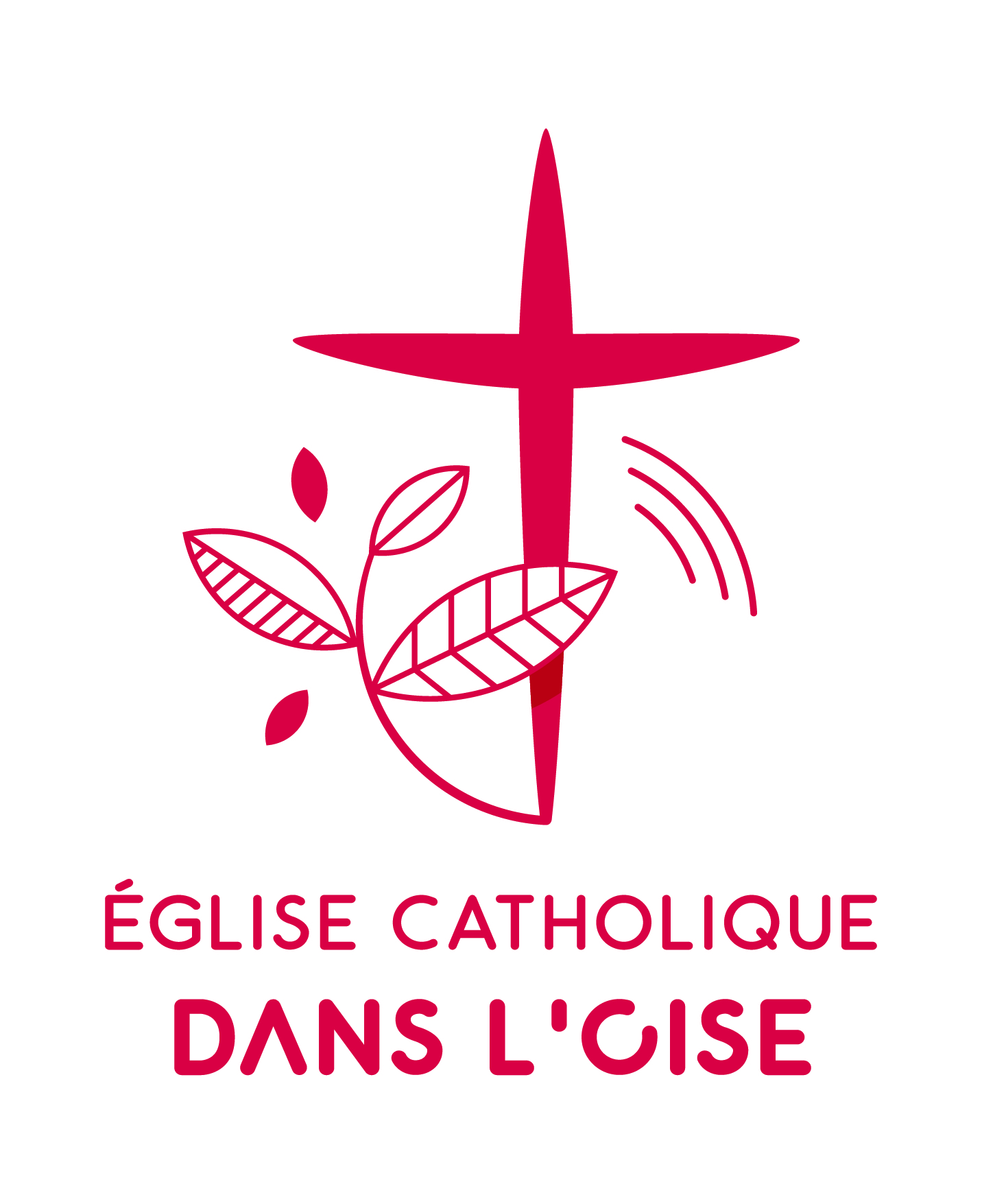 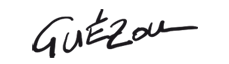